Astro 18: Planets and Planetary SystemsLecture 1: Overview
Planet Jupiter
Claire Max
April 1, 2014

http://www.ucolick.org/~max/Astro18-2014/Astro18.html
Outline of this lecture
Overview of our Solar System and of other planetary systems
Five minute break
Please remind me to stop at 12:45 pm!
Overview of Astro 18
What is the course about?
Goals of the course
How the course will work
Two main topics for course:
Our Solar System

Other planetary systems
Total eclipse of the moon the night of April 14th-15th  (!)
We will watch it together
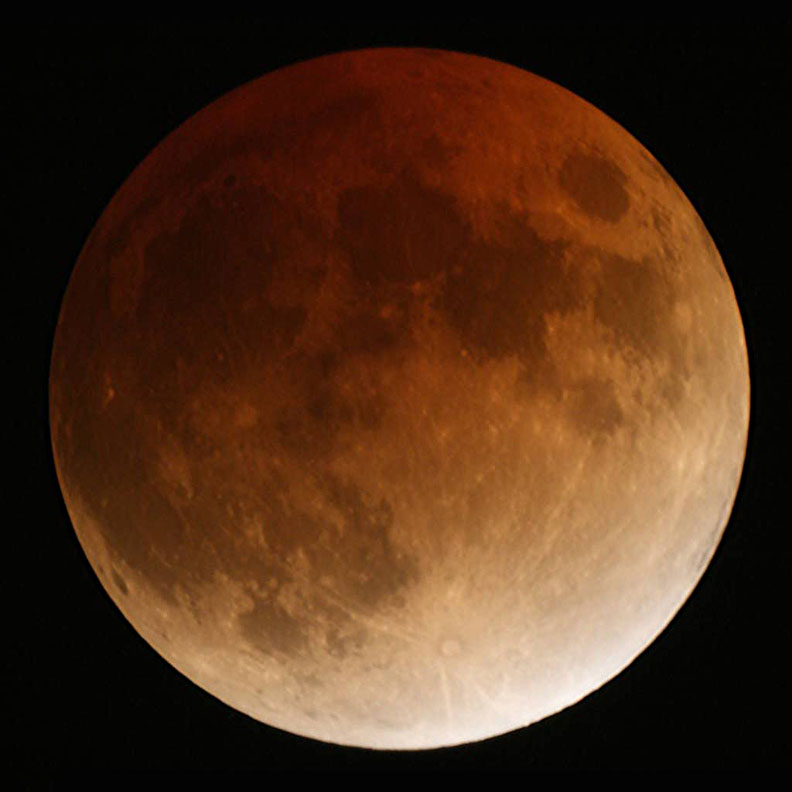 First…
Who has seen a planet?  What did it look like?

Who has looked through a telescope?  What did you see?
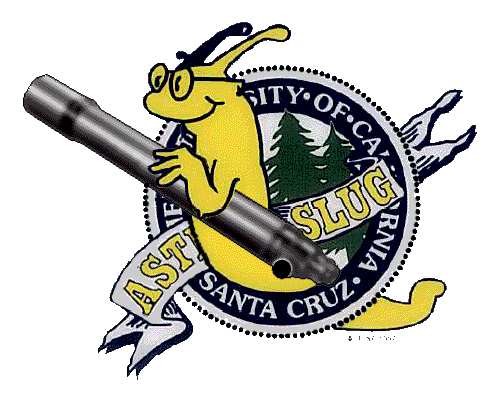 Our Own Solar System
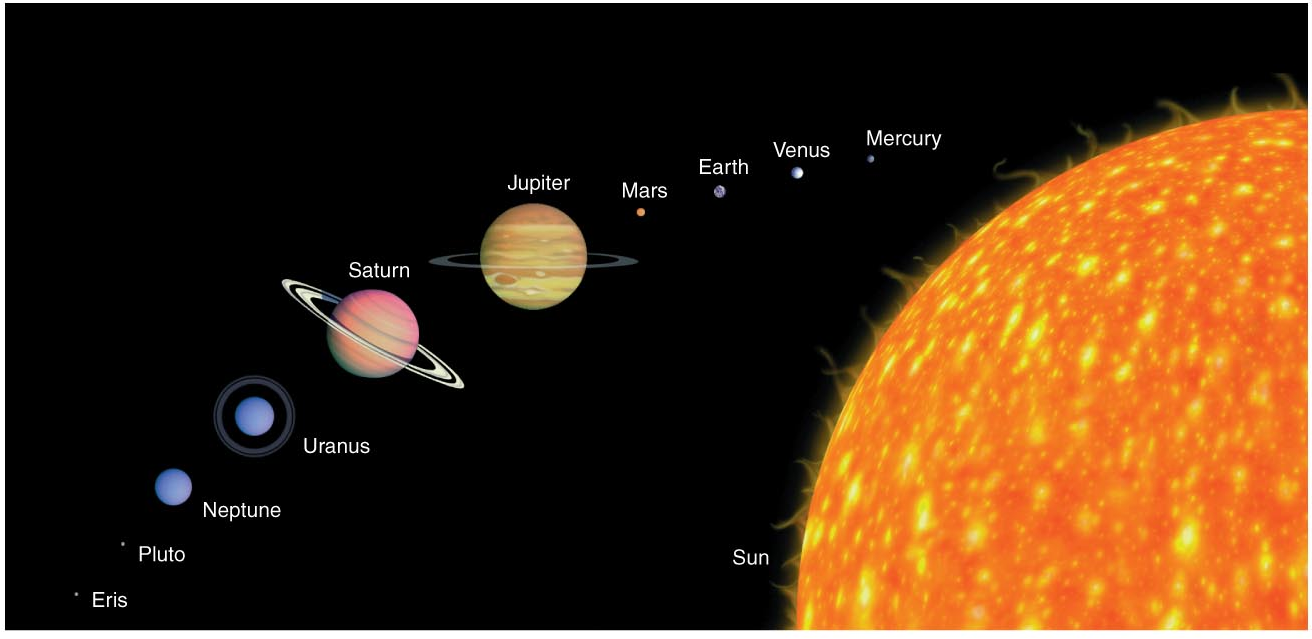 Inhabitants: Sun, planets, asteroids, comets





Relative sizes are in correct proportions
Relative distances are all wrong here
Sub-categories of planets
“Dwarf Planets”
“Terrestrial”
“Giant”
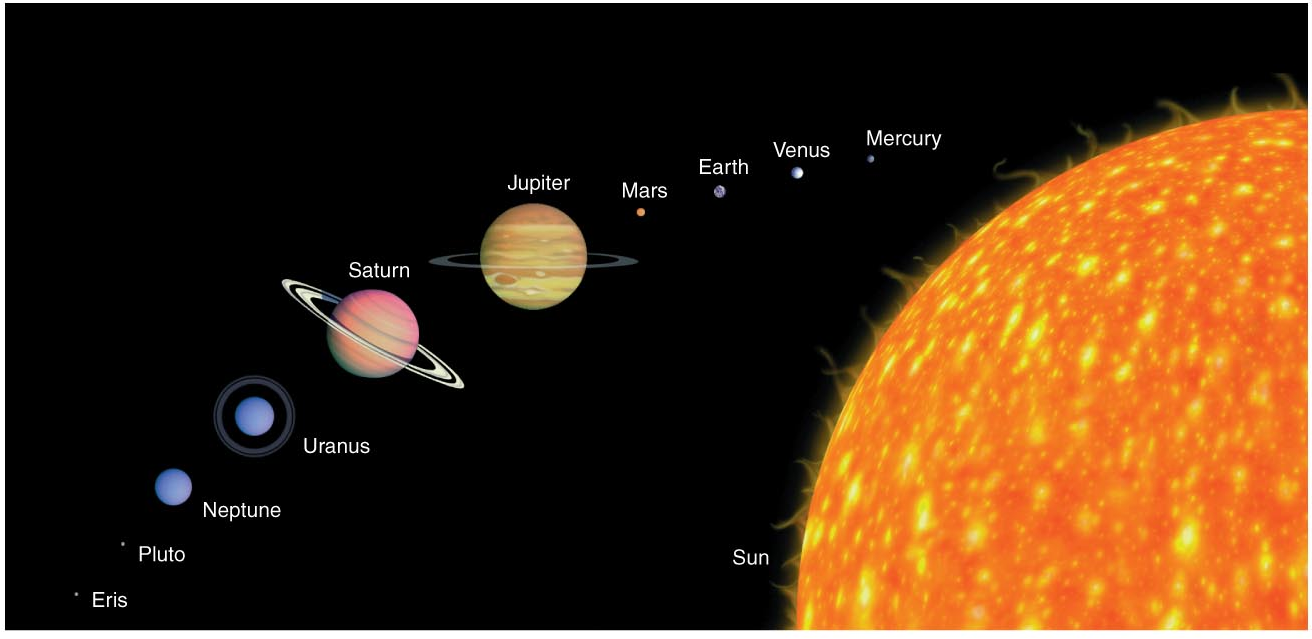 Status of (poor old) Pluto?
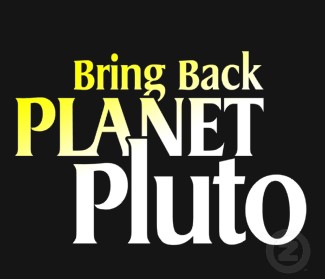 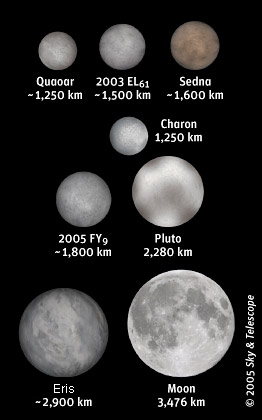 In 2007 the International Astronomical Union voted that Pluto and bodies like it were “dwarf planets”
Not “real planets”
Very contentious!
We’ll discuss this in a later lecture
It turns out there are many Pluto-like objects in our Solar System
How to remember order of planets?
Mercury Venus Earth Mars Jupiter Saturn Uranus Neptune (Pluto?)
Mnemonic: a sentence with same first letters of words.  Helps remember a list.  Examples for the original nine planets:
My very eager mother just sent us nine pizzas
My very energetic monkey just swung under nine palmtrees
Extra credit on mid-term exam: 
Come up with a new mnemonic for the first eight planets.   (Prepare ahead of time).  I’ll post them all on web, and we’ll vote on the best.
Can start at either closest (Mercury) or farthest (Neptune) from Sun.
More Solar System inhabitants
Asteroids

Comets

Meteorites
I’ll bring in my collection
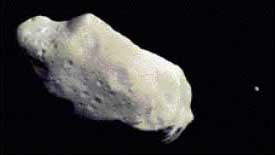 view from Galileo spacecraft
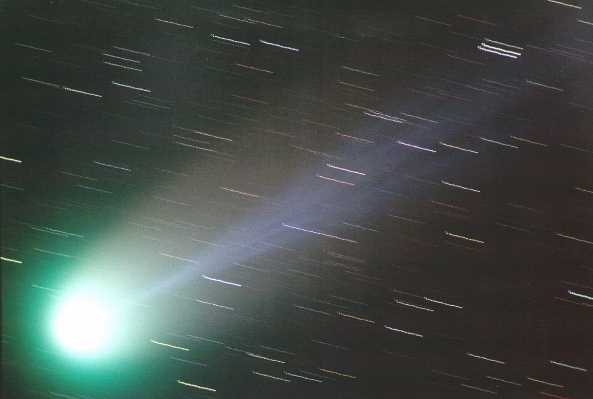 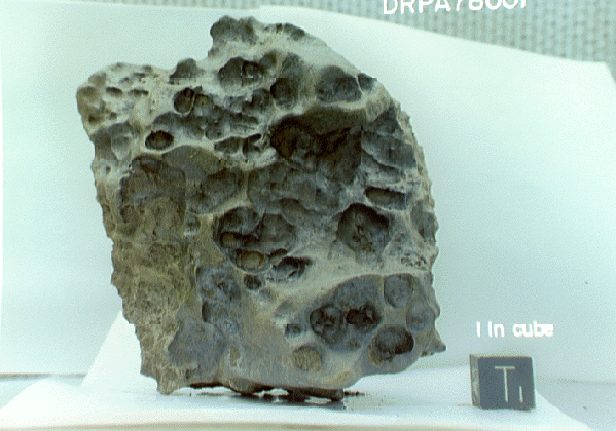 Relative sizes of the Planets
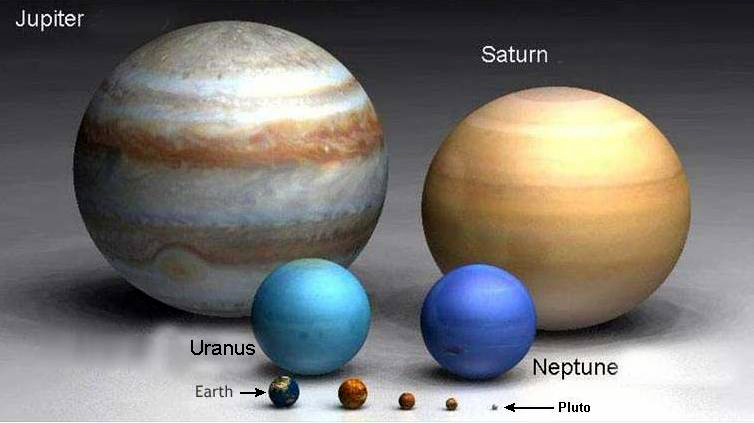 Sizes compared with the Sun (!)
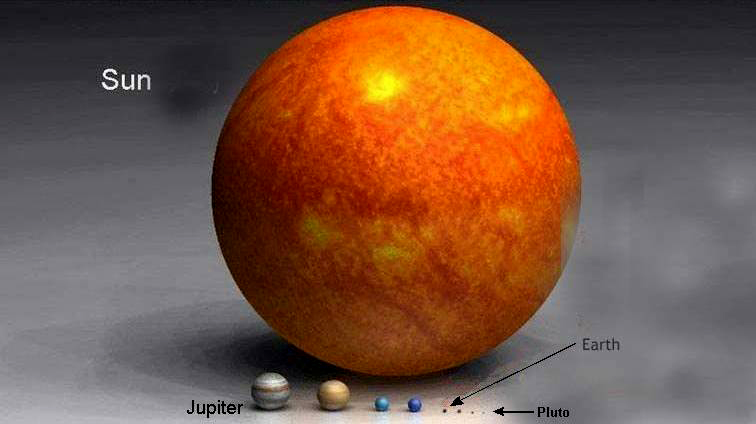 Distances in the Solar System take quite a bit of getting used to
Mercury
Venus
Earth
Mars
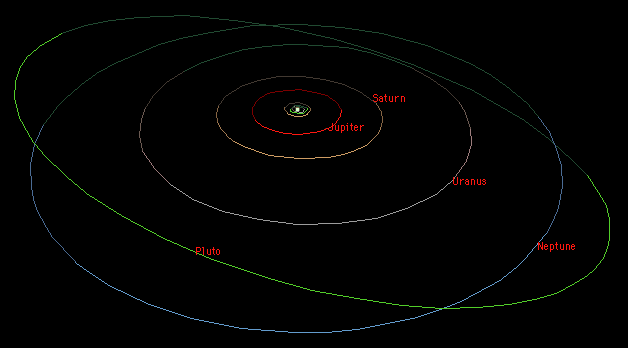 The “Inner Planet” orbits
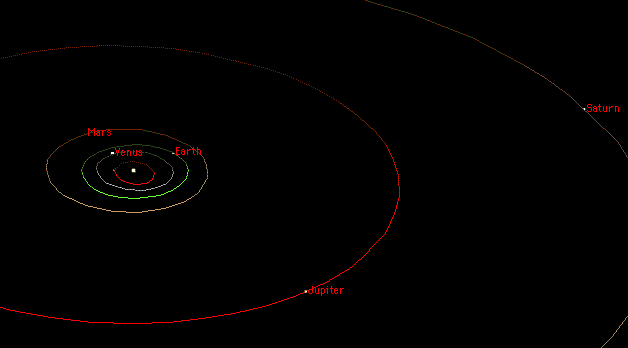 Scales within the Solar System: The Sun and the Earth
If the Sun were 0.5 meters in diameter, roughly how big would the Earth be? 
baseball
ping-pong ball
pea
How far from the center of the Sun would the Earth’s orbit be?
at the back of this classroom
half a football field away
at the entrance to campus
Scales within the Solar System: The Sun and the Earth
If the Sun were 0.5 meters in diameter, roughly how big would the Earth be? 
baseball
ping-pong ball
pea
How far from the center of the Sun would the Earth’s orbit be?
at the back of this classroom
half a football field away
at the entrance to campus
Scales within the Solar System: the Outer Planets
If the Sun were 0.5 meters in diameter, roughly how big would Jupiter be? 
basketball
baseball
ping-pong ball
How far from the center of the Sun would Jupiter’s orbit be?
half a football field away
		b)    from here to the entrance to campus
c)    in downtown Santa Cruz
How far would the nearest star be?
San Francisco
New York
Johannesburg South Africa
Scales within the Solar System: the Outer Planets
If the Sun were 0.5 meters in diameter, roughly how big would Jupiter be? 
basketball
baseball
ping-pong ball
How far from the center of the Sun would Jupiter’s orbit be?
half a football field away
		b)    from here to the entrance to campus
c)    in downtown Santa Cruz
How far would the nearest star be?
San Francisco
New York
Johannesburg South Africa (!)
The Moral of the Tale
Space is VERY EMPTY!
Now a flash tour of the Solar System
Mercury from Messenger spacecraft: lots of craters, major fault lines/cliffs
Enormous thrust fault line: evidence that Mercury shrank by 1 - 2 km after it solidified (!)
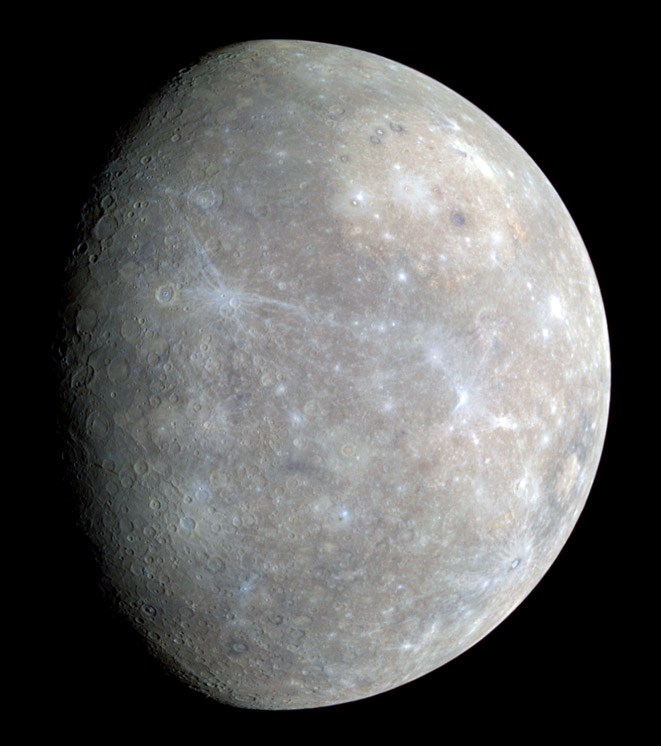 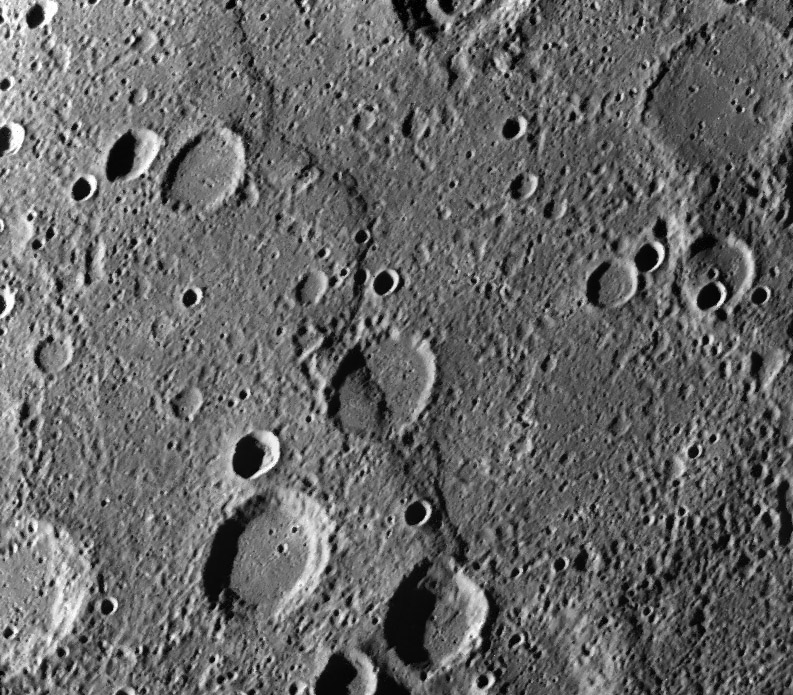 Venus: dense atmosphere, volcanoes, hot surface
Venera 14 lander: hot rocks
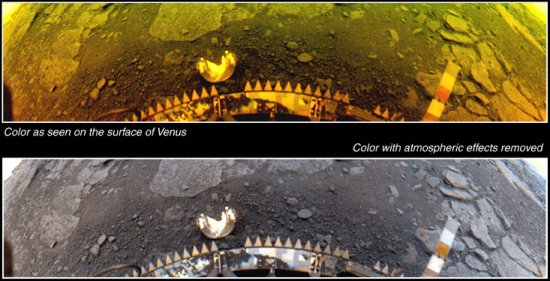 Surface temperature  > 700K (hotter than Mercury)
Surface pressure 90 x Earth
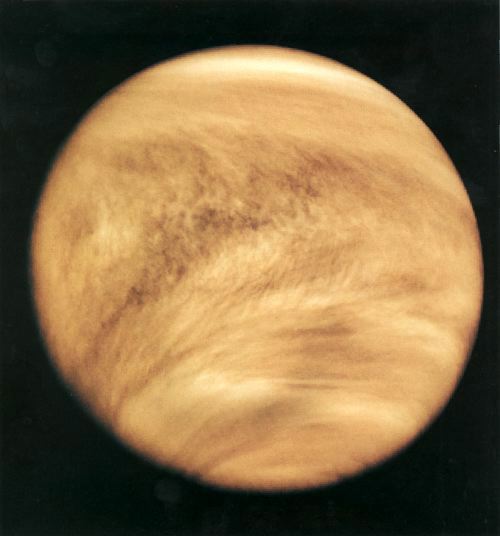 Ultra-Violet image showing thick cloud layer   (from spacecraft)
Huge volcanoes on Venus
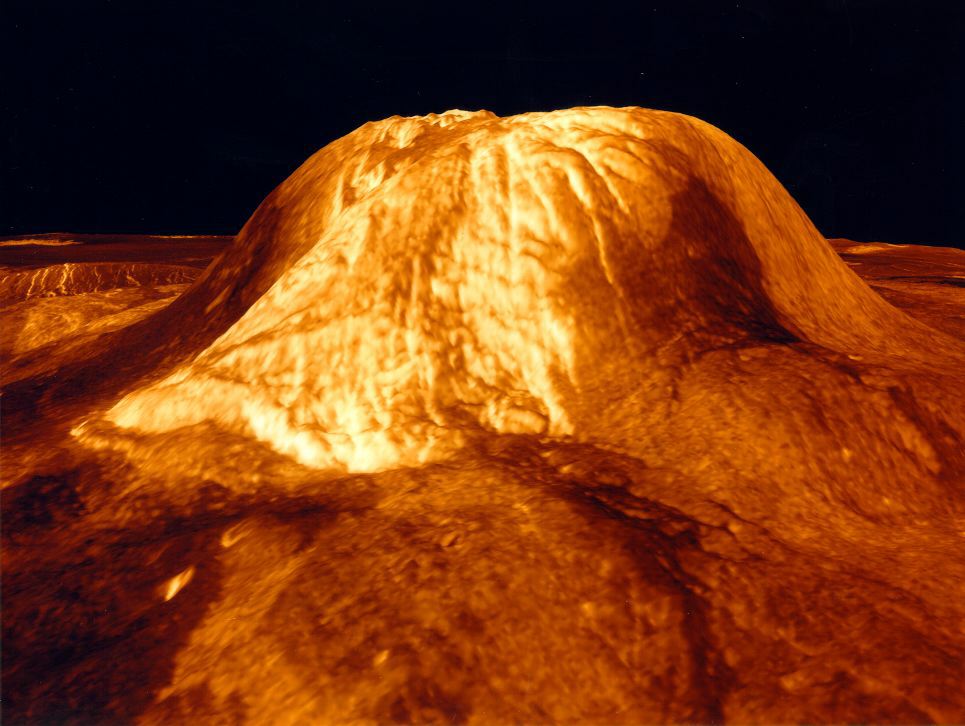 Topography from Magellan spacecraft (radar measurement)
Gula Mons Volcano
Earth: In the Habitable Zone
What are the conditions for life?
Not too hot, not too cold – just right
Liquid water essential
Is our climate changing?  Why?  How fast?
Mars: Not very hospitable right now
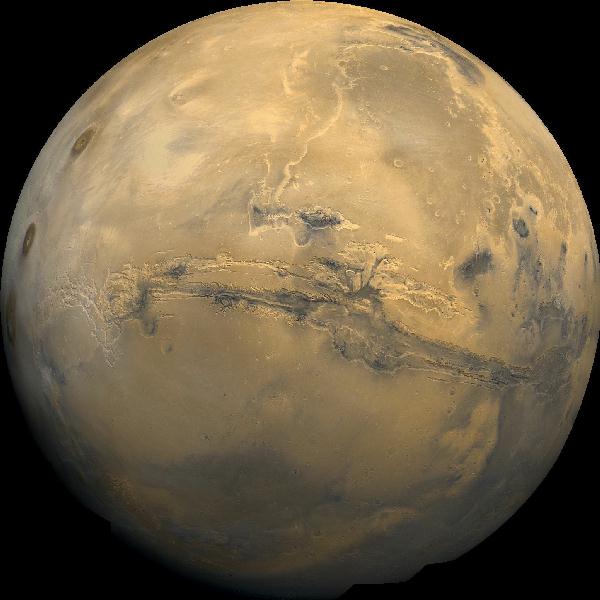 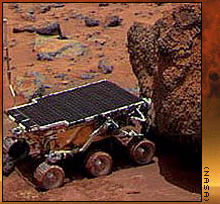 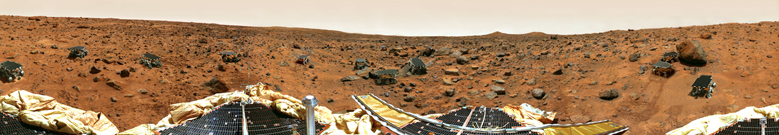 Mars: one piece of evidence for liquid water in the past
Ancient riverbeds?
Did Mars have liquid water in past?
What happened to it?
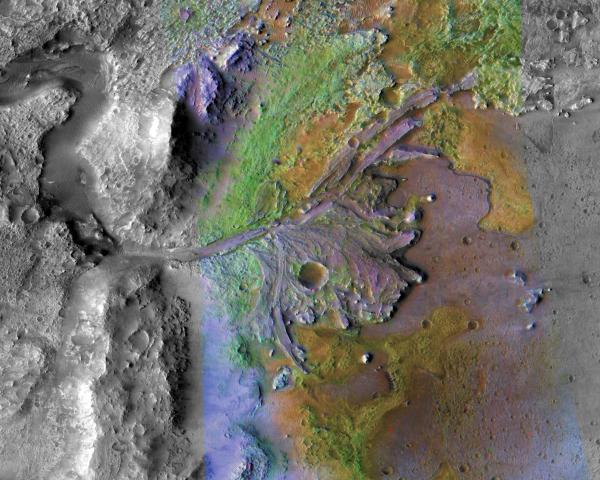 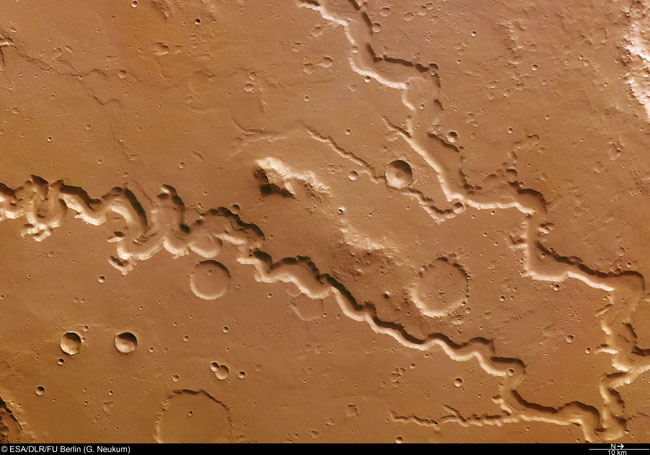 All four Giant Planets have rings!Where did rings come from?
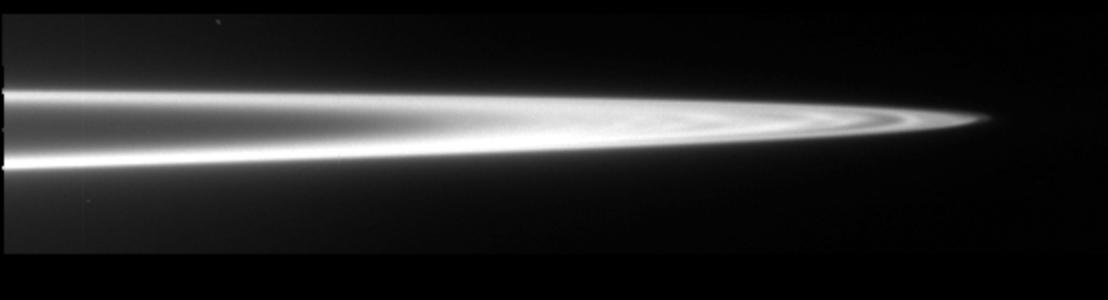 Jupiter
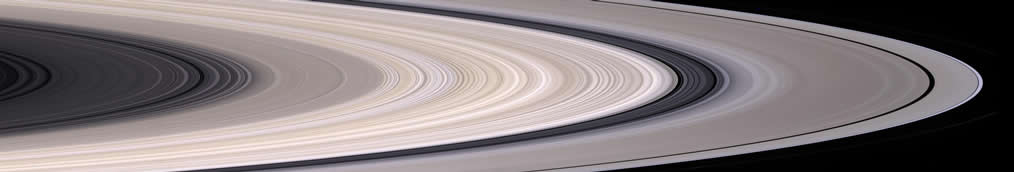 Saturn
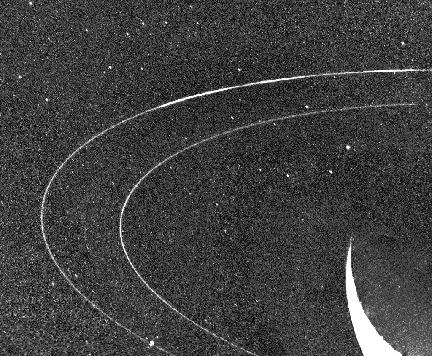 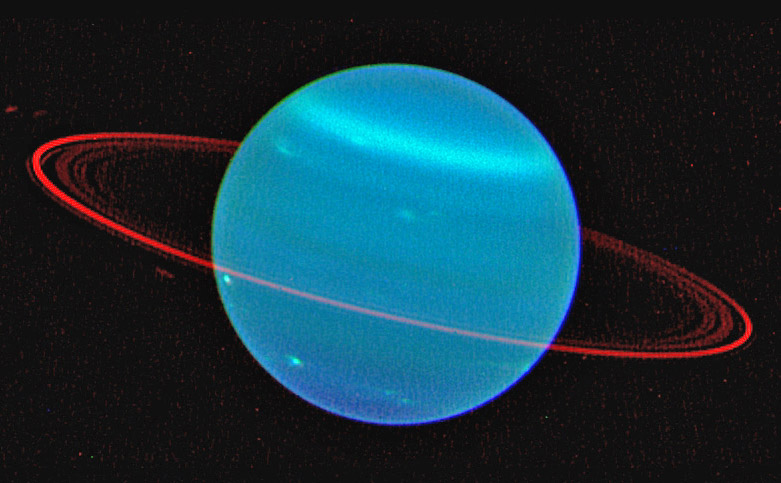 Uranus
Neptune
Jupiter
Great Red Spot
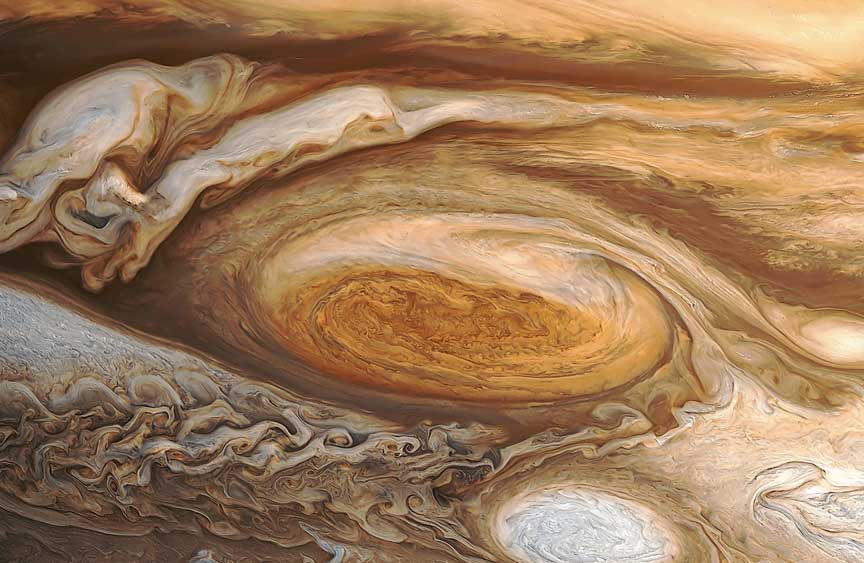 ZOOMED IN
Jupiter emits more radiation (as infrared light) than it receives from the sun (in sunlight)
Where does this energy come from?
Saturn seen by the Cassini spacecraft
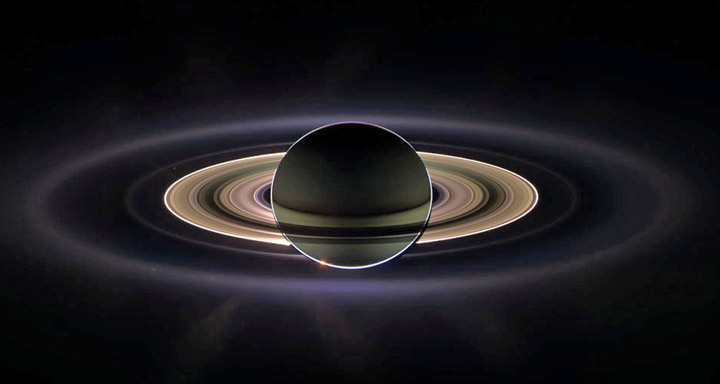 Saturn’s rings from Cassini, cont’d
Moons act as shepherds for rings
Rings are pieces of rock and ice - remnants of moons that broke up?
Gas Giants: Uranus and its rings
From Hubble Space Telescope
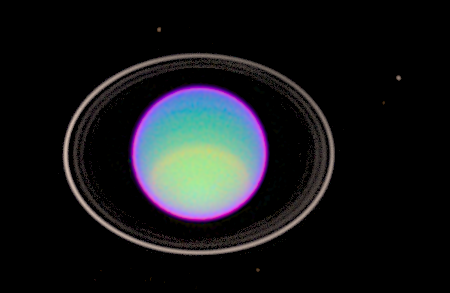 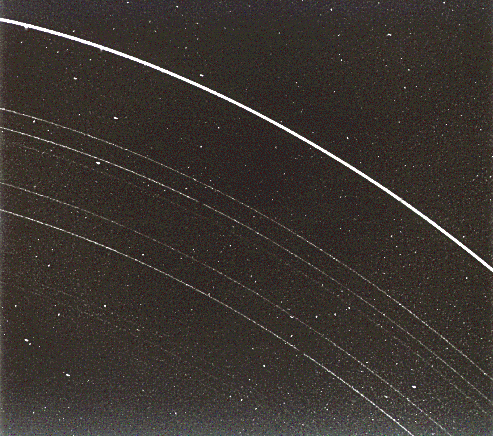 Closeup from Voyager spacecraft:
Gas Giants: Neptune in visible light
Visible: Voyager 2 spacecraft, 1989
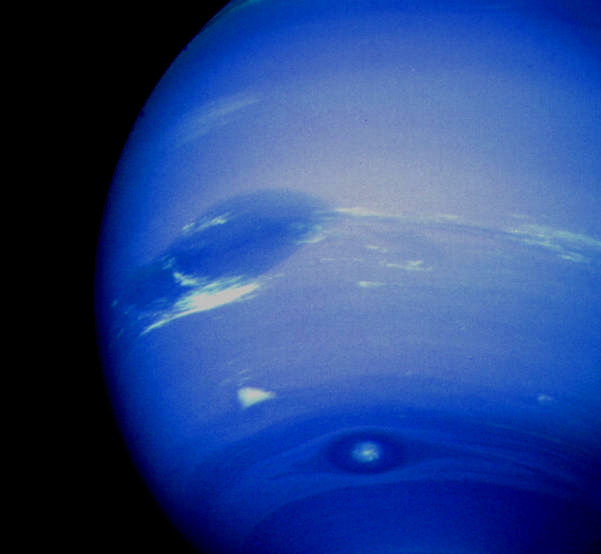 Compact features such as Great Dark Spot, smaller southern features: probably stable vortex structures
Pluto
Hubble Space Telescope Image	 	Computer model of data







Consensus is that Pluto started out as an asteroid, and later got perturbed into a planetary orbit
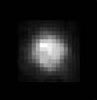 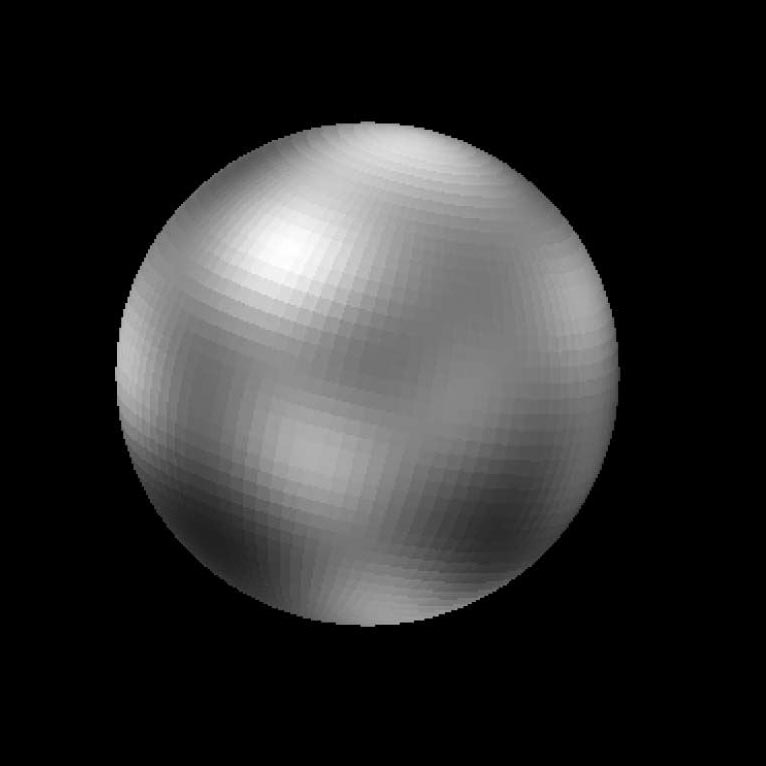 Two Pluto-like objects were just discovered way beyond Pluto’s orbit
VP 113 has a colloquial name: Biden (ha ha)
VP 113 and Sedna may come from the inner edge of the Oort Cloud of comets that surrounds the Solar System
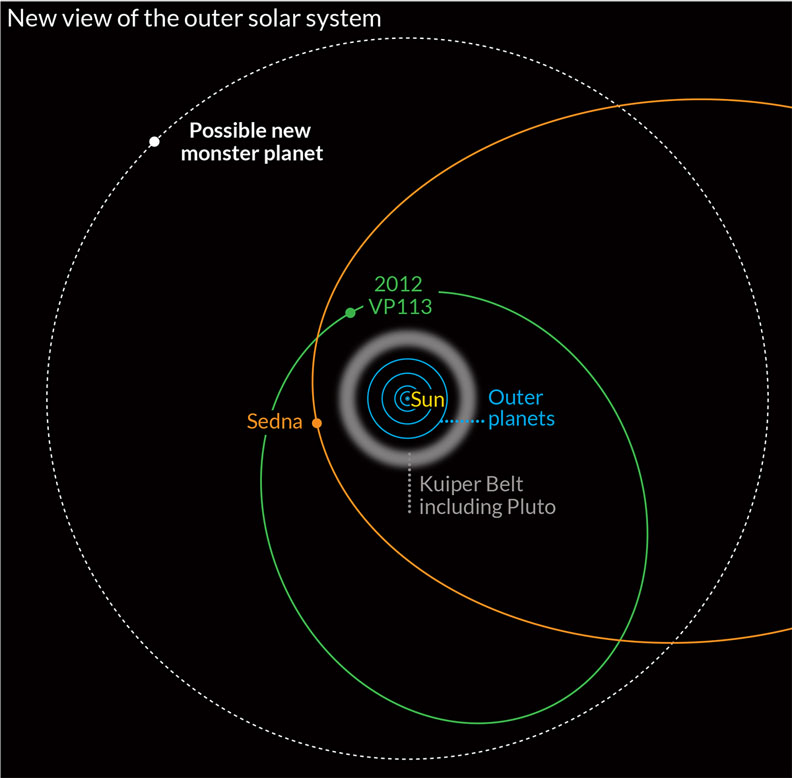 Extrasolar Planetary Systems: Planets around other stars
More than 1700 planets have been confirmed to date !
More than 100 of these are roughly the size of Earth
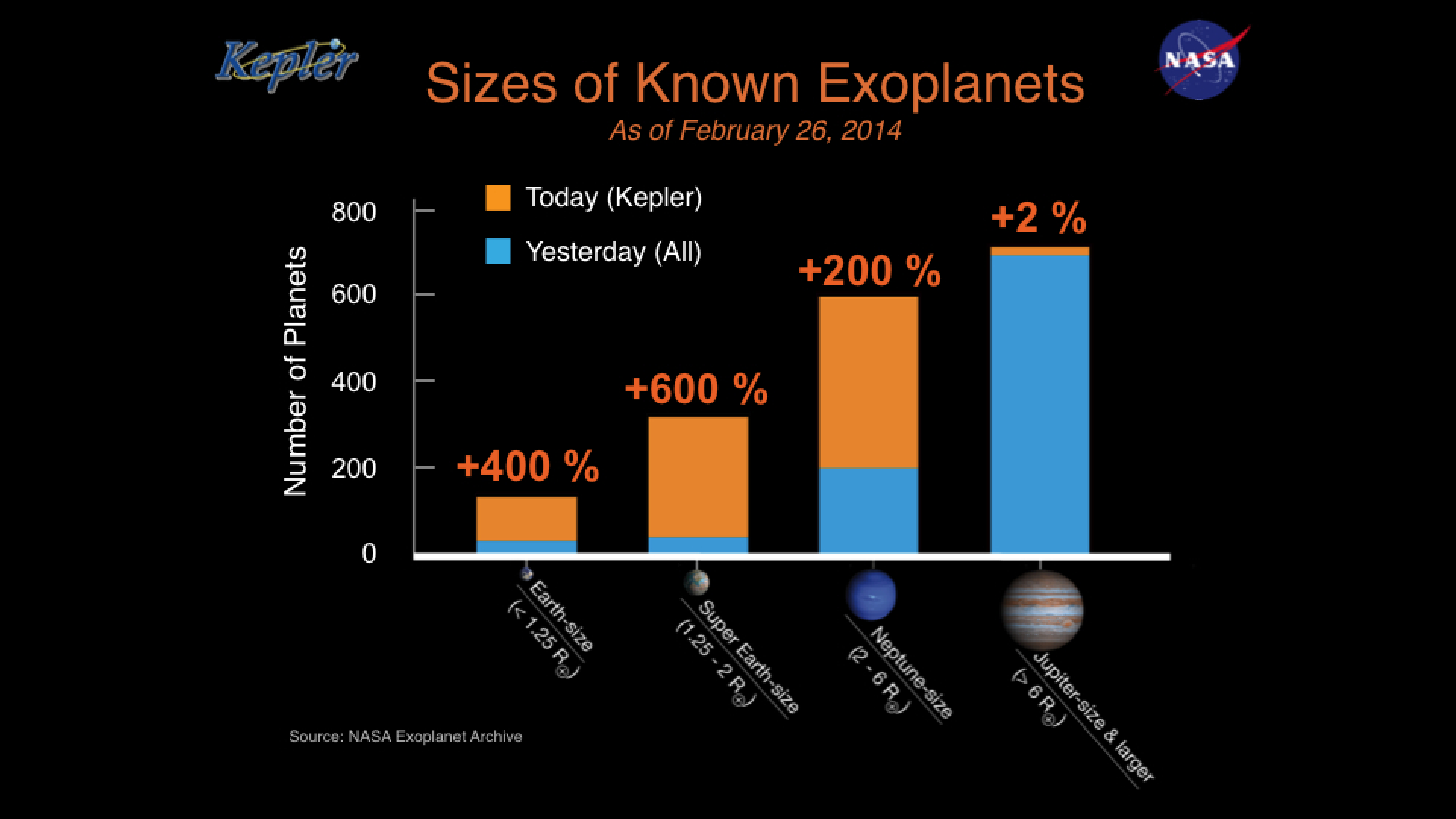 Many tens of extrasolar planets have been imaged directly
The HR 8799 Solar System
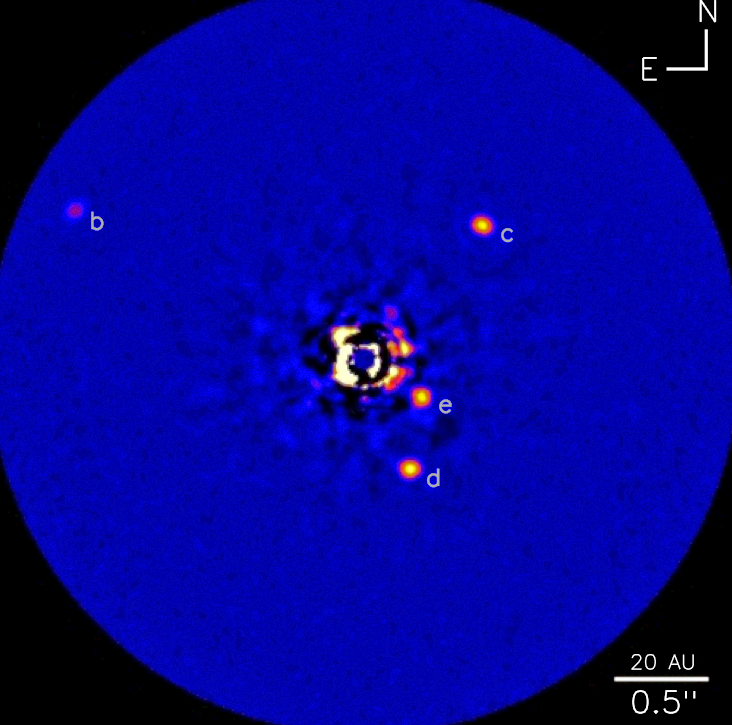 It’s time for a break!
Goals of course
Understand the unifying physical concepts underlying planetary formation and evolution
Become familiar with the Solar System - it’s our home in the universe!
Other solar systems besides our own: Join in the excitement of discovery
Gain an appreciation of how science works 
Improve your skills in quantitative reasoning
Tools we will use
Physical concepts
Gravity, energy, light
Three powerful unifying principles
Taught in this course
Math tools
We will use exponential notation, logarithms, algebra
We will review these in section meetings
We will make opportunities for those who know calculus to use it, if they are interested
Other needed tools will be taught in this course
How people learn
The traditional lecture is far from the ideal teaching tool 
Researchers on education study these things rigorously!
I can’t “pour knowledge into you”
Learning is making meaning for oneself.
It is you who must actively engage in the subject matter and assimilate it in a manner that makes it meaningful
This course will emphasize active learning and an understanding of the unifying concepts of planetary science
Concepts vs. plugging in numbers
Lectures will emphasize concepts, challenge you to become critical thinkers
It is important to know how to calculate things, but concepts are important too
Difference between learning to plug numbers into equations and learning to analyze unfamiliar situations
Exams will include conceptual problems as well as traditional computational problems
Example: Explain how we can estimate the geological age of a planet’s surface from studying its impact craters.
Elements of the course
Reading 
Lectures 
Homeworks
Sections, Stargazing
Class Projects
Exams
You should expect to spend 8 to 10 hours a week working on this course outside of class
Plus: I will try to arrange a trip to Lick Observatory on Mt. Hamilton for those who can make it
Textbook
The Solar System, 7e Plus Mastering Astronomy ValuePack: ISBN13: 9780321931498
Authors: Bennett, Donahue, Schneider, Voit
Publisher: Addison-Wesley / Pearson
We will be using the textbook’s website, Mastering Astronomy, so you need the “Value Pack” to get media access
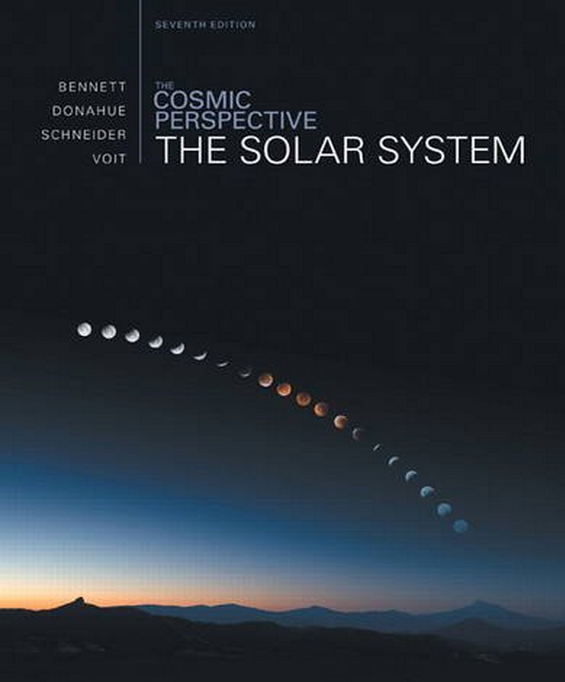 Three class websites
http://www.ucolick.org/~max/Astro18-2014/Astro18.html
My own website for this class
All class lectures will be posted here
Class announcements, schedules, homework assignments and solutions, links to useful websites
eCommons: listed under 60617 LEC 01: ASTR ...
http://masteringastronomy.com/
Website related to the textbook – login info with text
Some of the homework problems, many self-help tutorials, PDF version of the textbook
Office hours, sections
Claire Max, Professor
Office hours Thursdays 2:00 – 3:00 pm, Center for Adaptive Optics, room 205
Other meeting times can be arranged in person
Sections will be at times and in a room still to be determined
Reading assignments will be more important than in most science courses
Key for specific knowledge of planetary science and for understanding physical principles
Assignments given at Tuesday lectures, and on web.
I will assume that you have done the reading before each lecture
To provide incentive for you to do the reading before each lecture, there will be a reading quiz at each class
You will be able to earn bonus points toward your final grade (up to 10 percentage points out of 100 total)
Lectures will discuss underlying concepts, key points, difficult areas
My lectures will be only partly from the textbook
Nitty gritty details will come from your reading assignments
In-class ConcepTests will provide me with feedback on whether concepts are clear
I will pose a short conceptual question (no calculations)
I will ask you to first formulate your own answer, then discuss your answer with two other students, finally to report your consensus answer to me
ConcepTests will not count toward your final grade.
They are to give me feedback on whether my teaching is clear, and to stimulate discussion
Homeworks due each week
Developing calculation skills
Conceptual questions
Somewhat shorter than the problem-sets usually done in physics classes, because you will also need time to work on Projects
Homework usually due at start of class on Thursdays; handed out 1 week in advance (also on web)
Sections, Stargazing
There will be a section every week, led by me
Sections: to solidify understanding and discuss homeworks
Stargazing: You must attend at least one evening.  I will announce in class where and when.  Also see
http://www.astro.ucsc.edu/astronomy_club as soon as it stops raining
We plan a field trip to Lick Observatory on Mt. Hamilton
Mt. Hamilton is a 4200-ft mountain just east of San Jose
About an hour and a half from here
The first mountain-top observatory in the world
Lots to see: telescopes, labs, lovely views, gift shop
Class Projects will play an important role
Reading, homework, lectures: “content”
What we know about our Solar System and others, and the scientific tools used to discover this knowledge
Class Projects: “enterprise of science”
The way we really do science – starting with hunches, making guesses, making many mistakes, going off on blind roads before hitting on one that seems to be going in the right direction
You will choose a general topic.  Then you will formulate your own specific questions about the topic, and figure out a strategy for answering them. Work in small groups.
I will provide structure via “milestones” along the way, so you won’t get lost
Grading and exams
Homework				30% of final grade
Homework turned in one class late will be graded with a grade reduction of 1/2.  Homework more than one class period late will not be accepted.   Your one lowest-graded homework assignment will not count toward your grade.
Projects					30% of final grade
Includes both final presentation and written report.
Exams					30% of final grade
One mid-term, one final exam.
Cl;ass participation, incl. sections	10% of final grade
Extra credit			Reading quizzes up to 10%
Classroom Etiquette
We have a lot to learn, so each class meeting is important
Conversation, reading newspapers, and other disturbances will not be tolerated
OK to eat lunch but quietly
Cell phones must be off, laptops closed.  No email or text messaging.
If you must leave class early, please clear it with me prior to class and find a seat near the exit.
I will do my best to keep the presentation and discussion lively and interesting!
In return, I expect your attention and participation.  This will make your learning experience a gratifying one.
Guidelines for Assignments
Your written work should be clearly understandable
If a friend of yours were to read your work, would he/she be able to understand exactly what you are trying to say?
Use proper grammar, syntax, spelling
Homeworks:
Show your reasoning clearly (don’t just give the final answer)
We will give partial credit for clear, logical reasoning even if the “bottom line” is wrong
Include diagrams and sketches whenever they might add insight
Answer word problems with complete sentences 
Always show what units you are using!
Meters/sec versus miles/hour versus furlongs/fortnight
Academic Integrity
What is cheating?  Presenting someone else’s work as your own.  
Examples: 
Copying another student's written homework
Allowing your own work to be copied  
Although you may discuss problems with fellow students, your collaboration must be at the level of ideas and concepts only
Your homework, project reports, exams, etc. must be written in your own words
Legitimate collaboration ends when you "lend", "borrow", or "trade" written solutions to problems
Talk, discuss, argue with your classmates till you understand.  THEN write your OWN text or problem-set in your OWN words.
To enroll in the course if you are not already enrolled
See Maria Sliwinski in the Astronomy Department Office (within the Physics Office)
Interdisciplinary Sciences Bldg rm 211
Phone number: 459-2844
PLEASE: if you decide to drop the class, do so promptly so that others can enroll – there are people waiting to join the class
Reading: Due Tuesday
Buy Textbook
Read Syllabus (class handout today; on web)
Reading:  
The Cosmic Perspective: The Solar System
Pages XXII-XXIV
Chapter 1:  A Modern View of the Universe
Chapter 2: Discovering the Universe for Yourself

There will be a Reading Quiz at start of class
First Homework Assignment
Due this Thursday April 3rd: Homework 1: tell me a bit about yourself.
Email homework to me from the email address you use the most.  I will log this as the email address to use for class announcements etc.
Strike Wed and Thurs this week
I live on campus
I will teach a class Thursday for those who choose to come
I will put the lecture (in PowerPoint and PDF) on the class website
I will expect those who choose not to come to class to read the lecture
Most important: Give yourself room to have fun
Go outside at night; look at the planets and stars
 We will learn how to find planets using Stellarium

The Solar System is an amazing place!